03
Express
© All rights reserved. 2019. Innovation & Research Foundation (IRF)
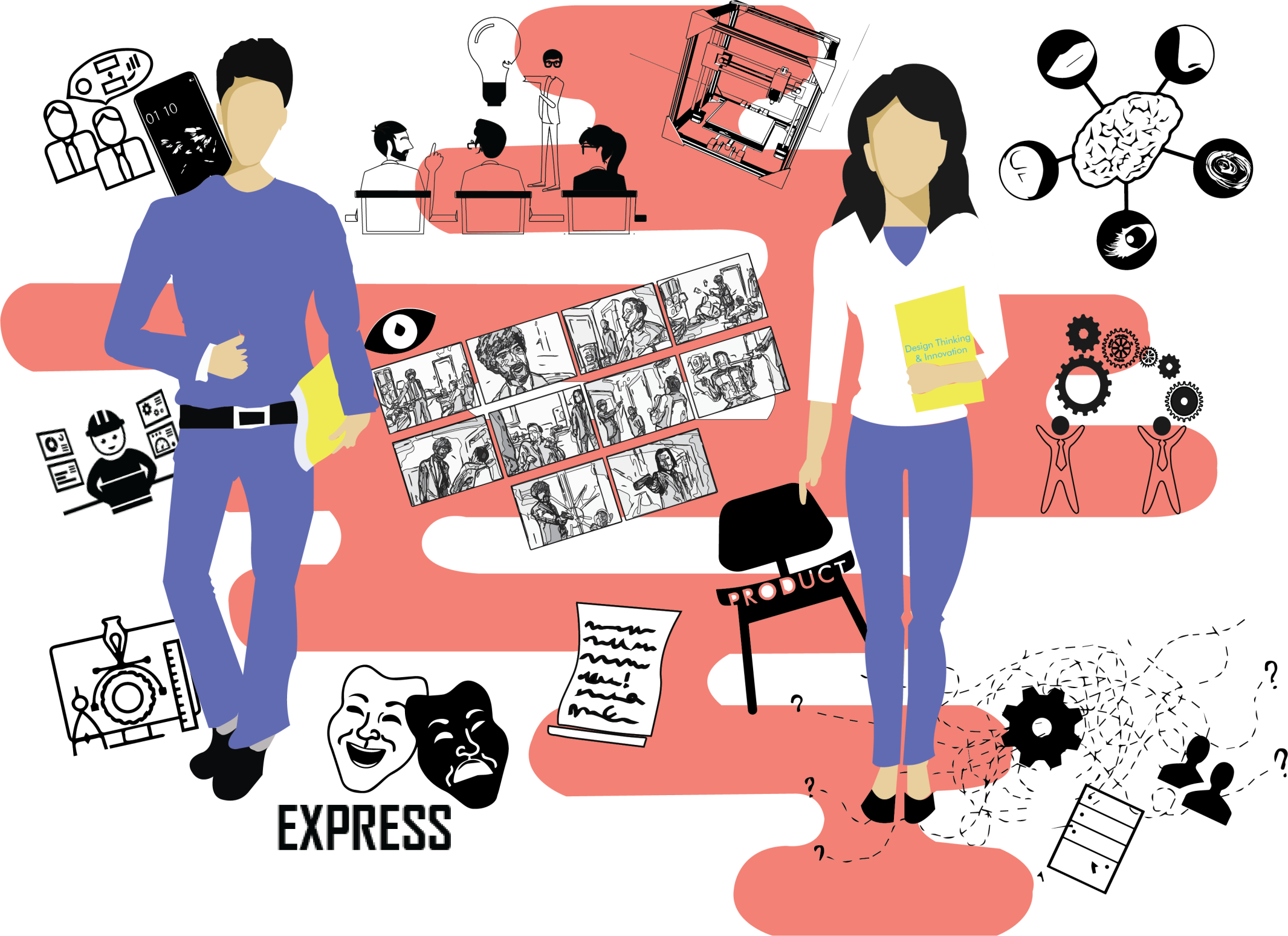 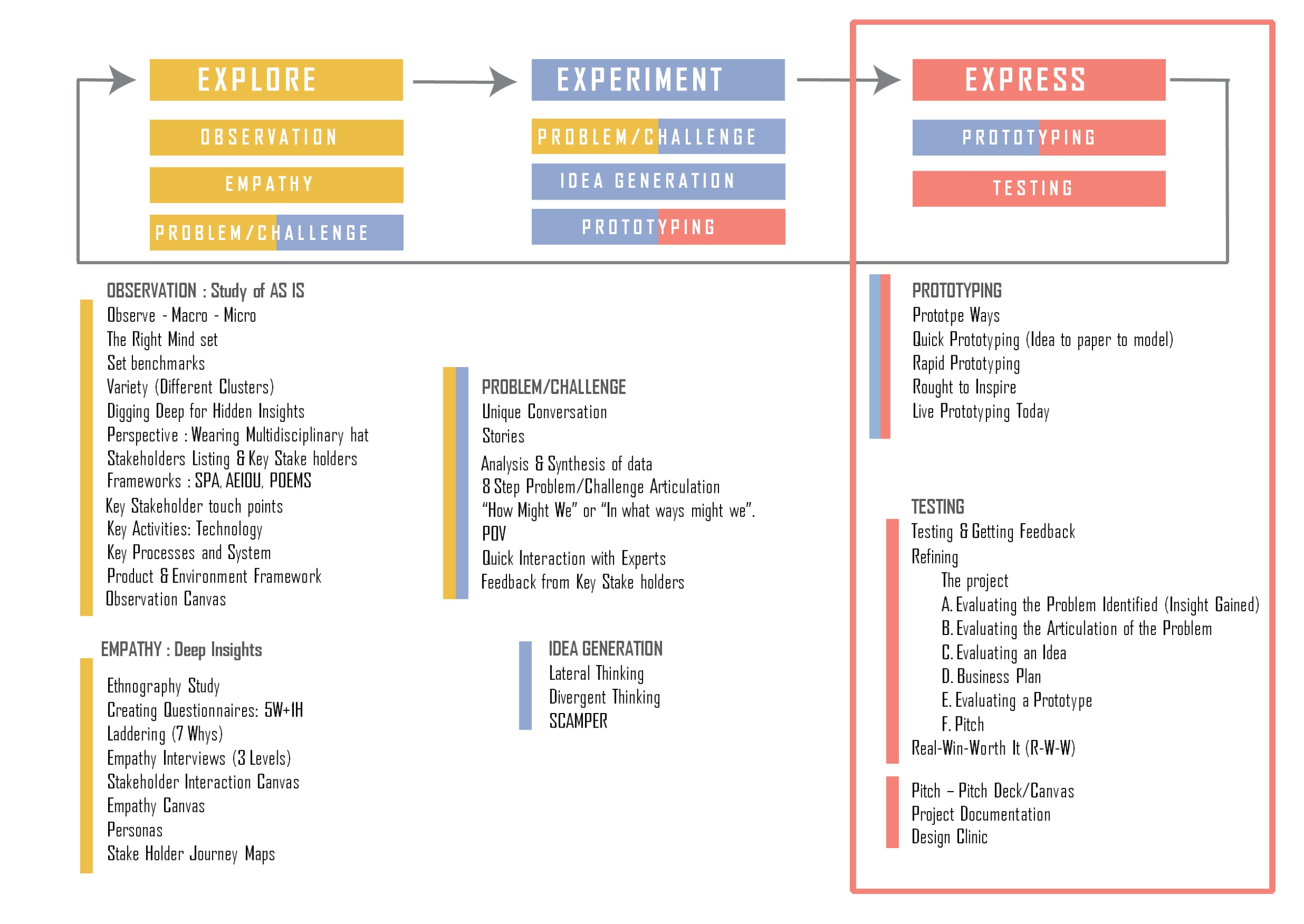 e.
Prototype
Solutions for real people,  real situation, real world..
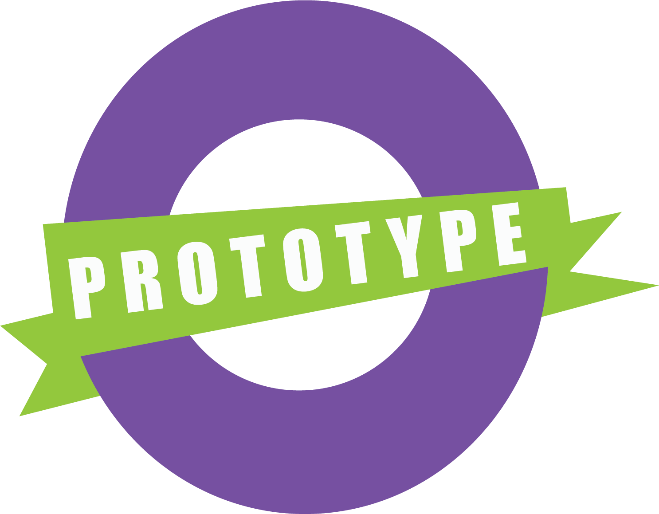 © All rights reserved. 2019. Innovation & Research Foundation (IRF)
Why  Prototype
- Know what shape will ones idea take – self understanding
- Explain the idea to the customer/expert in easy way
For purpose of testing the idea/product

Get opinions from users / experts about the prototype  (feedback)

Enhance design by iterating the prototype (rapid prototyping)

What difficulties will one face in manufacturing/making the  final product

Pass on the concept to the next team
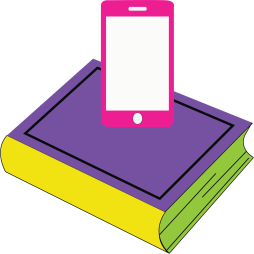 © All rights reserved. 2019. Innovation & Research Foundation (IRF)
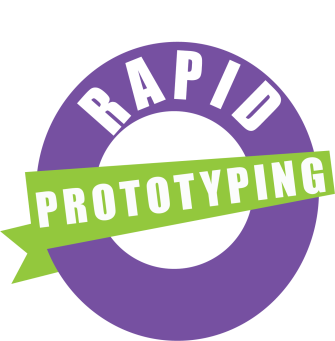 Why  Prototype  Most  Important
Rapid Live Prototyping  From,
- Customer Research to
- Deeper Customer Research (Ethnography etc.) to
- Customer as part of the development process
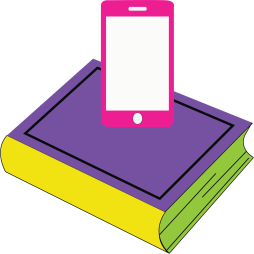 © All rights reserved. 2019. Innovation & Research Foundation (IRF)
Building prototypes means
making ideas tangible,  learning while building them and
sharing them with other people.

Even with early and rough prototypes, you can receive a  direct response and learn how to further improve and  refine an idea Whereby saving time & money for the company.
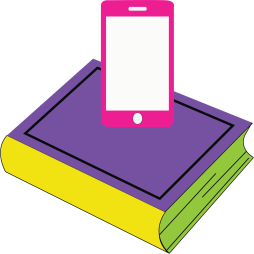 © All rights reserved. 2019. Innovation & Research Foundation (IRF)